Performance Management
Morag Farley, Jawad Shah and Sean Octigan
National Officers
Structure
Psychology and Performance Management
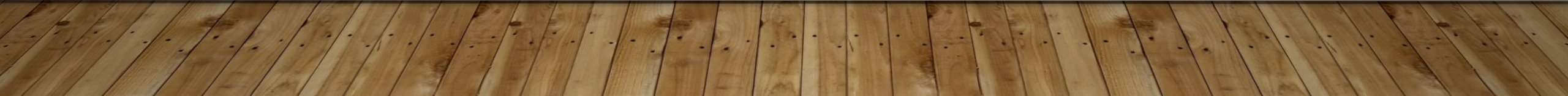 [Speaker Notes: Sean – positionality. Thought I could introduce psychological ideas for us to discuss. Morag can bring the practical knowledge!

So we’ll start off with some suggested principles, based on psychology. Have a think about them and discuss.

Then Morag can support us with a more practical understanding of performance management.

Then we can try and apply some of this content to a case study.]
Unconditional Positive Regard / Relational Psychology
"This is an attitude of grace, an attitude that values us even knowing our failings. It is a profound relief to drop our pretences, confess our worst feelings, and discover that we are still accepted.”
Carl Rodgers
[Speaker Notes: Humanistic psychology takes the position that all humans have the internal tools to make positive change for themselves. 

As a supervisor, taking a position of unconditional positive regard towards your supervisee, means suspending all your biases and judgements and seeking to understand them with kindness – even if you don’t agree with everything they are saying. Acceptance of who they are is unconditional. This doesn’t mean you agree with everything they say. You may think that the supervisee is behaving in dysfunctional ways. But regardless, you should continue to treat them as someone you accept and someone who is worthy of love.

This general attitude encourages an environment that will help the supervisee towards personal growth. In particular because it helps to avoid feelings of shame and vulnerability and boost feelings of self-esteem and the belief in personal growth. 

The supervisee will be more willing to engage in self-criticism if they feel unconditionally accepted. They are more likely to allow themselves to feel vulnerable and engage in self-reflection if they trust, like and have a positive relationship with their supervisor.]
Eco-Systemic Understanding
Priorities of the Service (vs. values of the EP?)
Contractual Obligations vs EP Rights
Influences of personal life
Societal influences
[Speaker Notes: When we work with the individual in performance management, we are not working with them in isolation. There are a myriad of different systemic influences that will shape the performance of the EP. Here are just a few to consider. 

Service priorities tend to have to balance work that aims for inclusion, high quality SEND support and so on, with the need for budgetary management and the fulfilment of statutory obligations. This balance can be challenging for EPs. Especially if there’s a feeling that service aims are not in-line with their personal values. This links to ‘contractual obligations’ – some things have to be done, and done to a high standard regardless of how that might fit in with an EPs values. However, if thought can be given to the values of the person and how they might be brought out in performance management, this can be a powerful motivator. 

What are the EP rights? How can these be juggled with contractual obligations (e.g. duty to complete statutory work, vs right to CPD/variety of work?). 

Covid made it harder to erect an invisible wall between our personal and professional lives. Working from home meant that we often saw into our colleagues home lives with kids and pets coming into shot on the webcam. It’s important to remember that our colleagues have private lives that will impact on their professional life, and to think about how to manage both. 

Psychologist David Smail argues that, whilst we perceive that proximal factors (i.e. those closest to us) have the most influence on our lives, it is infact distal factors (those furthest away) that wield most influence. Thus, we like to think that proximal factors such as our relationships with our colleagues, the ease of parking at the office etc are important, we should really be considering distal factors (cost of living crisis, SEND green paper) as hugely influential on our lives.]
Inter-Subjective Embodiment
Power Dynamics
Comfort / Discomfort
Pride / Shame
[Speaker Notes: EP supervision straddles performance management and supportive consultation. Due to this, it’s sometimes easy to forget the power dynamics in place. An honest appraisal of how these power dynamics make both supervisor and supervisee feel are important. Generally, hierarchies interrupt relational dynamics so, where possible I would advise emphasising collaboration over hierarchy. 

It is also important to acknowledge that some topics may elicit strong feelings in the room (whether positive or negative). It’s important to try and minimise the uncomfortable feelings, primarily because if an individual feels something like ‘shame’ they are less likely to engage in self-reflection and self-improvement and more likely to become defensive and disengaged.]
Solution-Focused / Collaborative Approach
Consultation Model – Joint Responsibility for Outcome
Passive vs. Active Engagement
Target Setting and Review (recognise achievement!)
[Speaker Notes: Collaboration and a person-centred approach is key. Staff are much more likely to achieve their own targets if they set them in collaboration and agree with the targets set.]
Process
Agreed Process 
Informal /Formal
Positive engagement
Working within a supportive model
Reflective practitioner
How can I do things differently
Perfection vs mastery
No need for perfection, but every need for mastery
[Speaker Notes: Employers policy/process needs to be followed to ensure fairness, transparency and consistency.
Informal identification of issues at an early stage
	Most common comment ‘ this has never been raised with me before’ – why might that be? Is there ever a right time?
Supervisor should be supportive, and supervisee needs to engage.
There is no requirement for perfection – it is an impossible dream. Accepting imperfections, whilst maintaining mastery]
Agreements
Time for process
Reasonable timescales
Acceptance of additional pressure
Professional differences
[Speaker Notes: It takes time to meet, review work – allow for it.
Try not to agree to anything you think is not achievable
It is a stressful process for all concerned. Dig deep into your resilience to keep a positive attitude
Accept that there is more than one way to change a light bulb (or skin a cat, but that’s a bit cruel!)]
Case Study